פורטל הלמידה מב"ל מ"ו
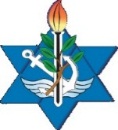 סביבה קורסית
צוות 4
צוות 3
צוות 2
צוות 1
הגנה
לאומית
כלכלה
מדינאות
חברה
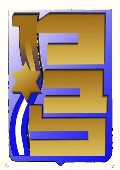 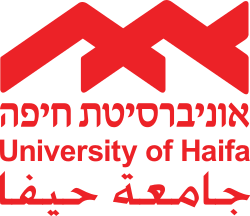 מרכז
למידה
לבכירים
תשתית
מושגית
מרכז
המחקר
עבודות
שנתיות
מצגות
מליאה
בכירות
אוניברסיטת
חיפה
אסטרטגיה
סגל ומרצים
מידע לחניך
ההכשרה במב"ל
דבר המפקד
Learning site – INDC 46
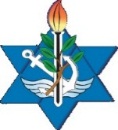 Intl. students
Team 2
Team 1
Senior
Learning
Center
Foreign
Affairs
Studies
Plenary
Sessions
Social
Studies
Research
Center
National
Defense
Economics
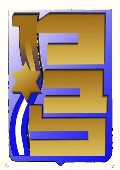 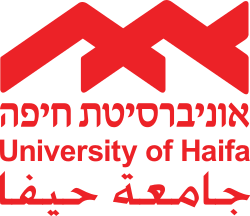 University
of
Haifa
Students
Finals
Conceptual
Infrastructure
Strategy
Seniority
Greetings by the Commander
Qualifications of the INDC
Information for Students
Staff and lecturers